Priority areas for the service
Defined workstreams / projects / programmes for 23-24
Trust Strategic Objective
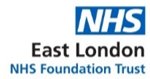 Integrated Care, Partnerships & Co-Production
Deliver the Newham Working Together Group Priorities:
Addressing inequalities: Make services accessible to all
Education: Developing more opportunities for service users and carers
Care: Focusing on the barriers of care – getting the basics right
Improved Population Health
Deliver on the Newham 23-24 CMH Roadmap, restarting Primary Care step down/ups by July 2023 and removing the CIMHS “outpatient” clinic by April 2024
Implement Dialog in a meaningful and consistent way across Community Teams, ensuring that 40% of referrals with 2 or more contacts have a paired Dialog recorded
New Service Developments
Ensure an integrated front door with Social Care, supported by the Estates plan which reflects system and service user needs
Develop a Standard Operating Procedure with LBN
Meet key national waiting time standards
By April 2024. return to an Adult Acute Bed Occupancy of 85% and expand the crisis house provision in the summer of 2023 to support this
Re-commission the Crisis Café provision in November 2023
Pilot the cultural safety training and tailored faith-based Psychological Therapies
Service User Outcomes
Improved Experience of Care
Newham Mental Health 2023/24 Annual Plan Priorities
Improved Staff Experience
Workforce, Equality and Diversity
Ensure staff have development opportunities within the directorate supported by improvements in the “Your Personal Development” section of the NHS staff survey
Reduce the time frontline staff spend on administrative tasks which do not add value and explore new and innovative ways to use IT systems and processes
Deliver the second phase of Section 12 implementation and commence a daytime rota to support this 
Ensure value for money in Community Placements and develop new models of Supported Living Services with the Local Authority – develop a specification for high needs/forensic step down service
Financial Viability
Improved Value